Где блины – там и мы!
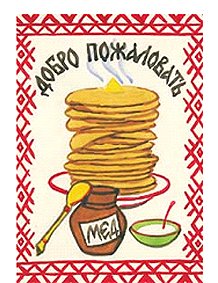 Презентация выполнена 
учителем технологии 
МОУ СОШ им.А.С.Попова
Карчевской Е.Н.
Гой ты, русский блин,Всем нам господин,Бока твои масляные,Ты как солнце красное!Кто тя  будет есть, Тому горя несть!
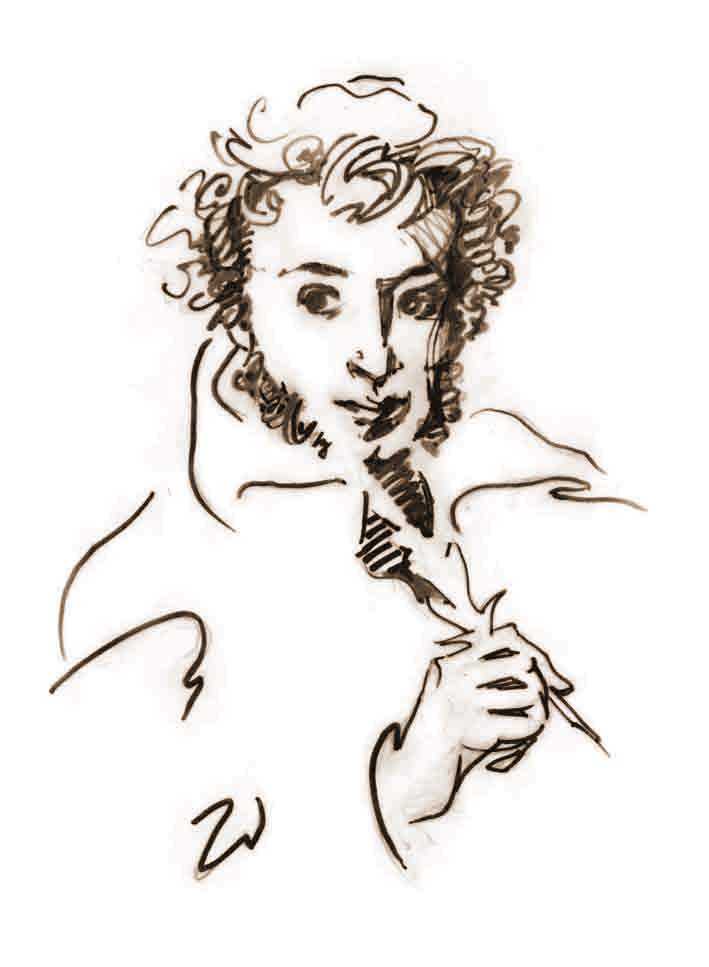 Они  хранили  в  жизни  мирнойПривычки  милой  старины:У  них  на  масленице  жирной Водились  русские  блины.А.С.Пушкин
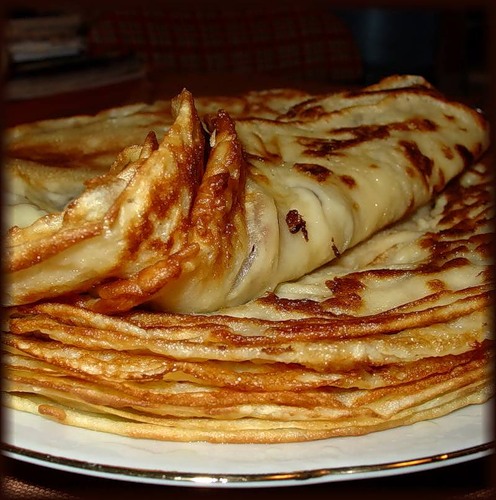 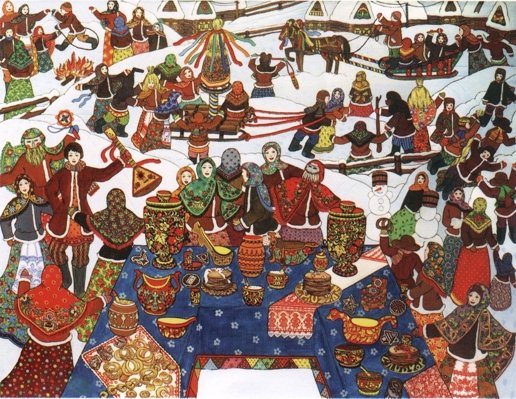 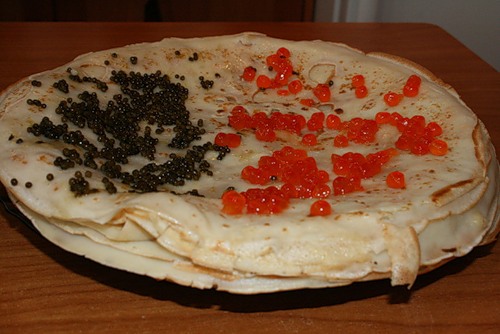 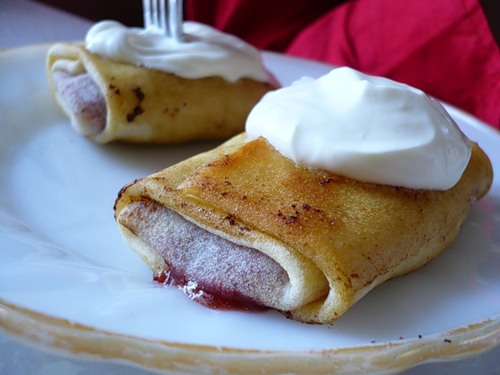 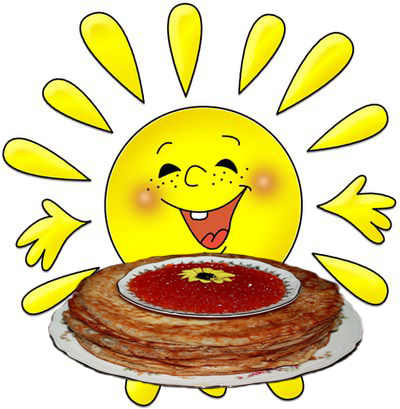 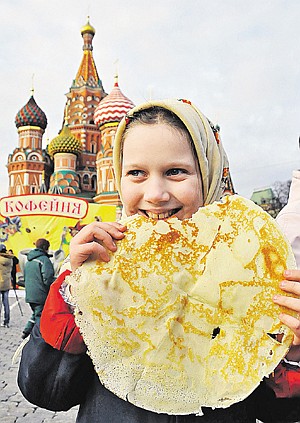 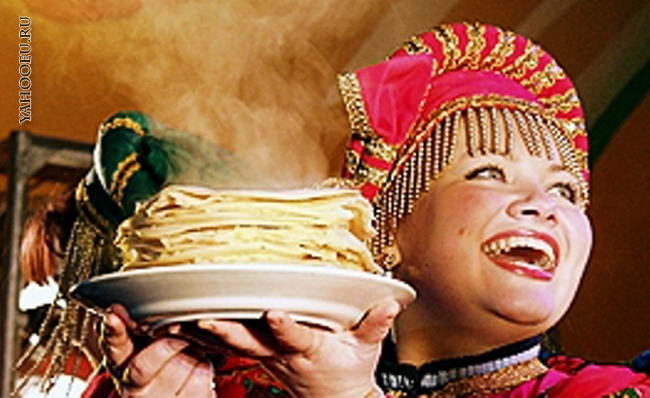 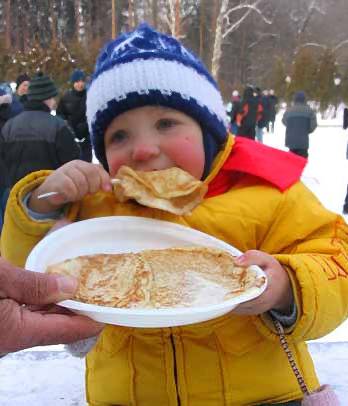 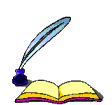 МУКА -  основной продукт в приготовлении теста.
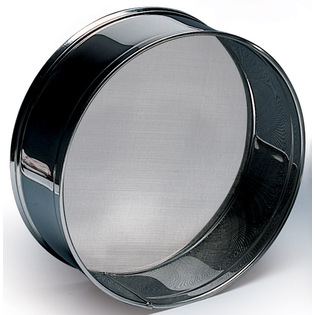 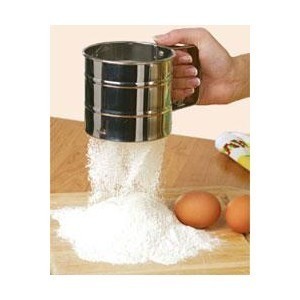 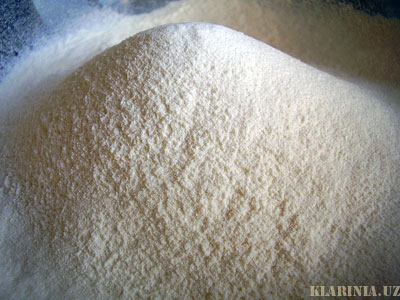 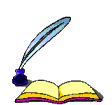 Разрыхлители для теста
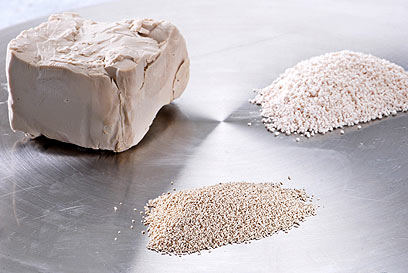 Дрожжи


Сода 

Яйца
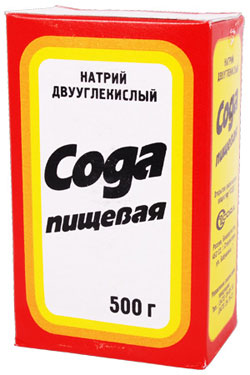 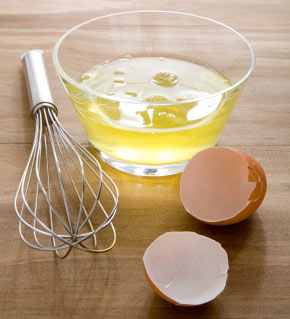 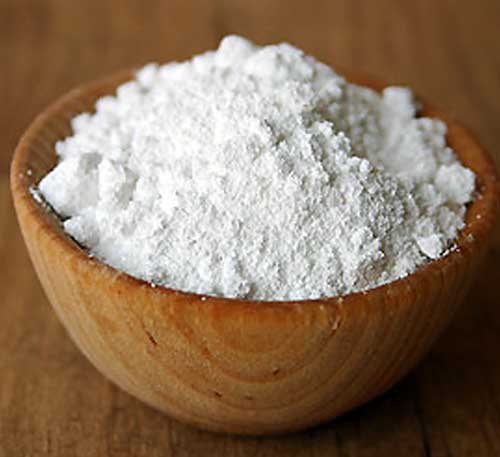 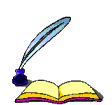 ТЕСТОдрожжевое               бездрожжевое  опарное          безопарное
Конкурс «Технологический»
Вставить пропущенное название продукта
Определить способ приготовления данного теста
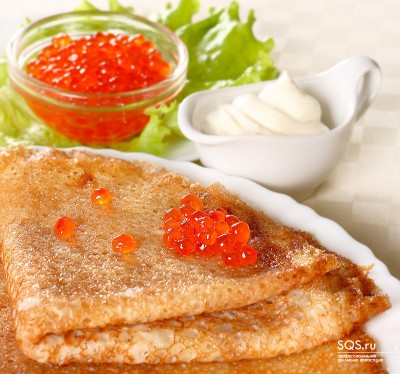 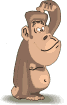 Описание №1
Возьмем стакан свежего ________, чуть теплого, чтобы ______________ в нем растворились, прибавим ___________ и __________ по вкусу, да_________________ всыплем столько, чтоб тесто по густоте было более жидким, чем сметана. Поднимется оно через полчаса, тут мы его и на сковороду.
Ответ:
молоко, дрожжи, соль, сахар, мука. 
Способ приготовления – дрожжевой.
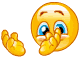 Описание №2
На стакан __________, сырого или кипяченого, а то и кислого или кефира, добавляем __________, ____________ по вкусу. Одно ________ разобьем и ____________ всыплем столько, чтоб тесто по густоте было более жидким, чем сметана. А чтобы блины получились пышными можно добавить _________ для разрыхления теста.
Ответ: 
молоко, соль, сахар, яйцо, мука,  сода. 
Способ приготовления – бездрожжевой.
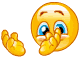 Чтобы первый блин не был «комом», сковороду необходимо как следует прогреть.
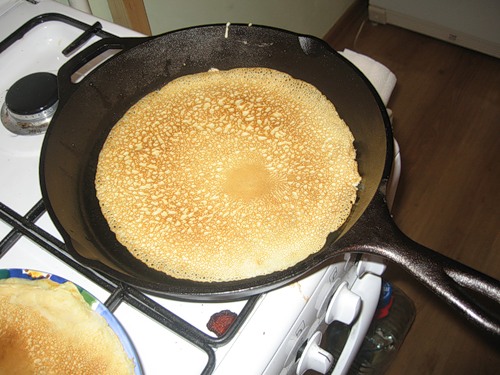 Блины – обжаривают с двух сторон, подают в натуральном виде или с гарниром из сладких или солёных продуктов: с маслом, со сметаной, с рубленым яйцом и т.д.
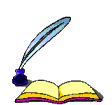 Блинчики - обжаривают с одной стороны. На эту сторону кладут начинку, заворачивают конвертом или уголком и вторично обжаривают;
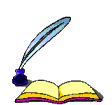 Оладьи – тесто должно быть гуще, чем для блинов, тяжело спадать с ложки; обжаривают оладьи с двух  сторон на небольшом огне.
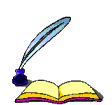 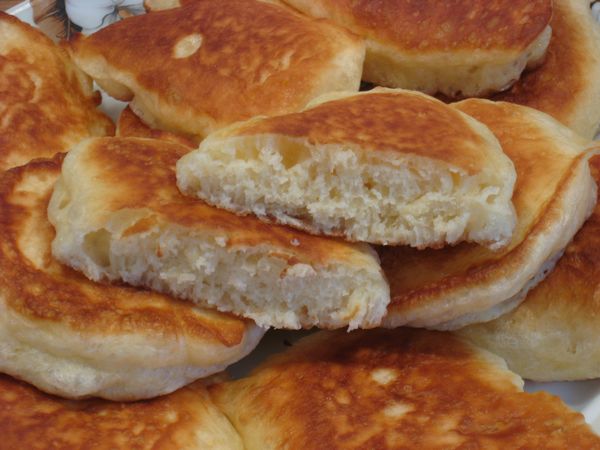 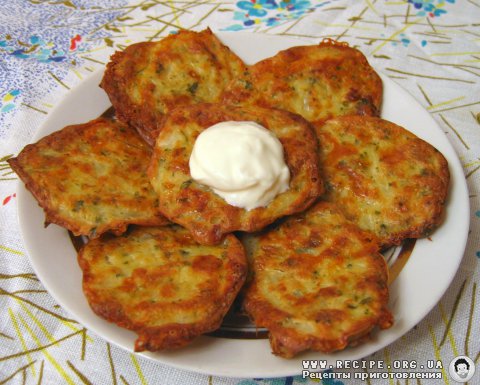 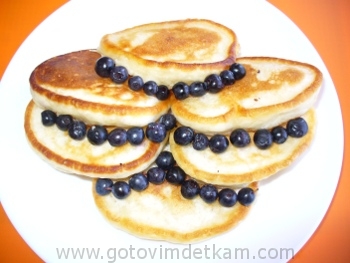 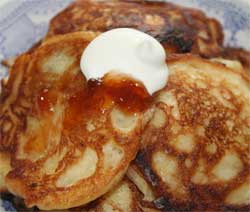 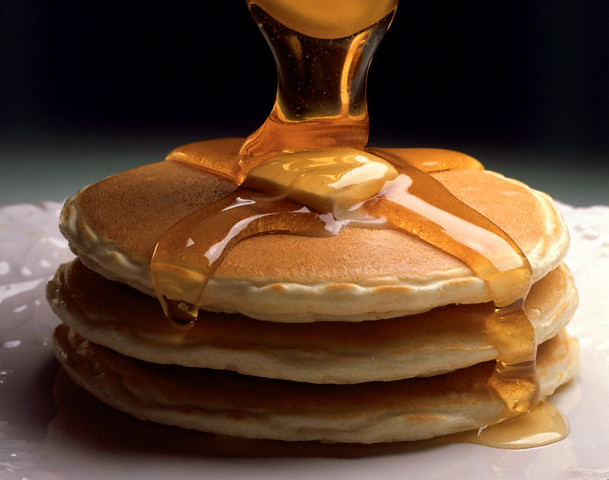 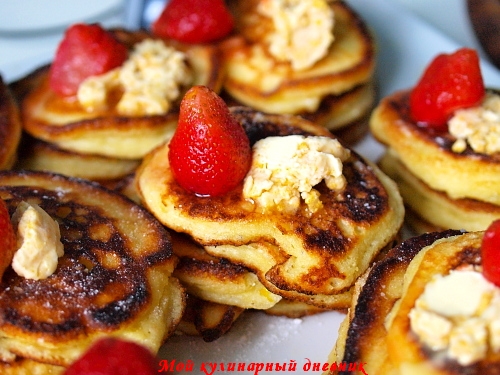 Блинчатые пироги – слабо обжаривают блины, кладут их в форму, перекладывают начинкой, запекают в духовке, при подаче нарезают на порции.
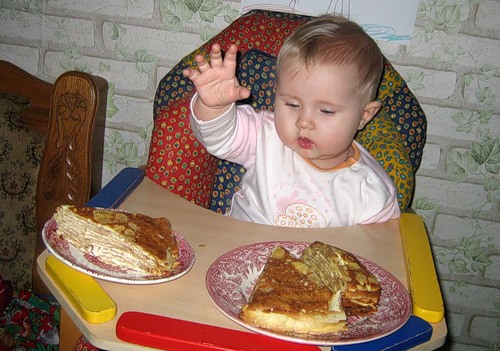 Блинчатые пирожки – обжаривают с двух сторон, на одну кладут начинку, заворачивают  или скатывают трубочкой, смачивают в яйце и панируют в сухарях, обжаривают вторично в большом количестве жира – фритюре.
Не  только вкусно, но и красиво…
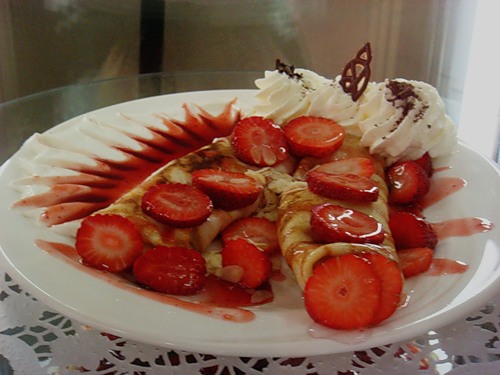 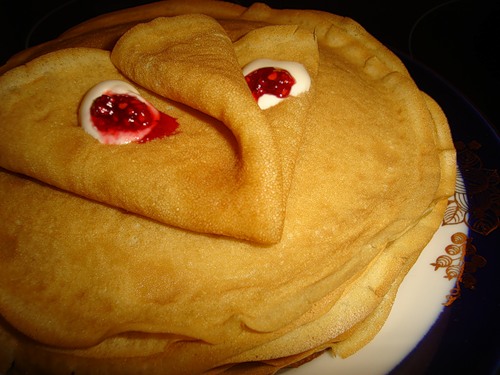 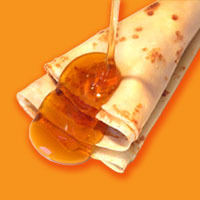 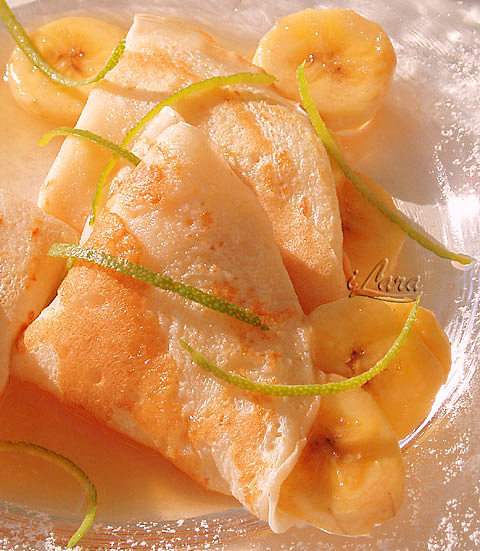 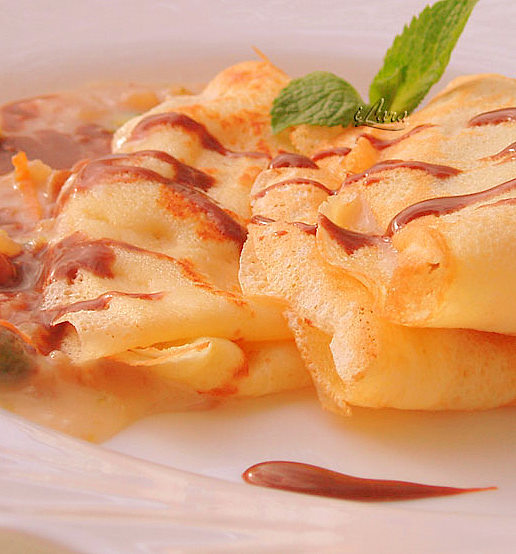 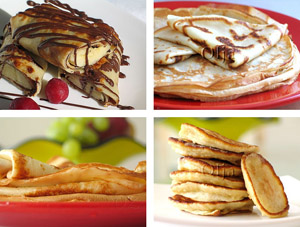 Оладьи с яблоком
Продукты:
Яйца – 2-3 шт.;
Сахар – 2-3 ст.л.;
Соль – 0,5 ч.л.;
Кефир – 2 стакана;
Мука – 3,5 стакана;
Сода – 1 ч.л.;
Ванилин (корица);
Яблоки – 5-6 шт.;
Масло подсолнечное – 200 гр.
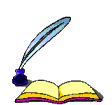 Для чего необходимо просеивать муку перед приготовлением теста?

Какие виды теста применяют при приготовлении блинов, оладий, блинчиков? 

Разрыхлители теста это…..
Всем спасибо!Удачи вам!